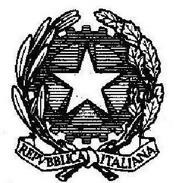 Ministero della Salute
DIREZIONE GENERALE DELLA PREVENZIONE SANITARIA
DIREZIONE GENERALE DELLA PROGRAMMAZIONE SANITARIA
Ref.  SARS-CoV-2 _Prof. Berardi Domenico
COVID-19

 INDICAZIONI PER LA DURATA ED IL TERMINE DELL’ISOLAMENTO E DELLA QUARANTENA.
Ref.  SARS-CoV-2 _Prof. Berardi Domenico
L’ISOLAMENTO dei casi di documentata infezione da SARS-CoV-2 si riferisce alla separazione delle persone infette dal resto della comunità per la durata del periodo di contagiosità, in ambiente e condizioni tali da prevenire la trasmissione dell’infezione.
Ref.  SARS-CoV-2 _Prof. Berardi Domenico
La QUARANTENA, invece, si riferisce alla restrizione dei movimenti di persone sane per la durata del periodo di incubazione, ma che potrebbero essere state esposte ad un agente infettivo o ad una malattia contagiosa, con l’obiettivo di monitorare l’eventuale comparsa di sintomi e identificare tempestivamente nuovi casi.
Ref.  SARS-CoV-2 _Prof. Berardi Domenico
In considerazione dell’evoluzione della situazione epidemiologica, delle nuove evidenze scientifiche, delle indicazioni provenienti da alcuni organismi internazionali (OMS ed ECDC) e del parere formulato dal Comitato Tecnico Scientifico in data 11 ottobre 2020, si è ritenuta una nuova valutazione relativa a quanto in oggetto precisato:
Ref.  SARS-CoV-2 _Prof. Berardi Domenico
Casi positivi asintomatici

Le persone asintomatiche risultate positive alla ricerca di SARS-CoV-2 possono rientrare in comunità dopo un periodo di isolamento di almeno 10 giorni dalla comparsa della positività, al termine del quale risulti eseguito un test molecolare con risultato negativo (10 giorni + test).
Ref.  SARS-CoV-2 _Prof. Berardi Domenico
Casi positivi sintomatici

Le persone sintomatiche risultate positive alla ricerca di SARS-CoV-2 possono rientrare in comunità dopo un periodo di isolamento di almeno 10 giorni dalla comparsa dei sintomi, accompagnato da un test molecolare con riscontro negativo eseguito dopo almeno 3 giorni senza sintomi (10 giorni, di cui almeno 3 giorni senza sintomi + test).
Ref.  SARS-CoV-2 _Prof. Berardi Domenico
Casi positivi a lungo termine

Le persone che, pur non presentando più sintomi, continuano a risultare positive al test molecolare per SARS-CoV-2, in caso di assenza di sintomatologia (fatta eccezione per ageusia/disgeusia e anosmia che possono perdurare per diverso tempo dopo la guarigione) da almeno una settimana, potranno interrompere l’isolamento dopo 21 giorni dalla comparsa dei sintomi.
Ref.  SARS-CoV-2 _Prof. Berardi Domenico
Questo criterio potrà essere modulato dalle autorità sanitarie d’intesa con esperti clinici e microbiologi/virologi, tenendo conto dello stato immunitario delle persone interessate (nei pazienti immunodepressi il periodo di contagiosità può essere prolungato).
Ref.  SARS-CoV-2 _Prof. Berardi Domenico
Casi positivi sintomatici
Le persone sintomatiche risultate positive alla ricerca di SARS-CoV-2 possono rientrare in comunità dopo un periodo di isolamento di almeno 10 giorni dalla comparsa dei sintomi (non considerando anosmia e ageusia/disgeusia che possono avere prolungata persistenza nel tempo) accompagnato da un test molecolare con riscontro negativo eseguito dopo almeno 3 giorni senza sintomi (10 giorni, di cui almeno 3 giorni senza sintomi + test)
Ref.  SARS-CoV-2 _Prof. Berardi Domenico
Contatti stretti asintomatici

I contatti stretti di casi con infezione da SARS-CoV-2 confermati e identificati dalle autorità sanitarie, devono osservare:
un periodo di quarantena di 14 giorni dall’ultima esposizione al caso; oppure
un periodo di quarantena di 10 giorni dall’ultima esposizione con un test antigenico o molecolare negativo effettuato il decimo giorno.
Ref.  SARS-CoV-2 _Prof. Berardi Domenico
[Speaker Notes: Ref.  SARS-CoV-2 _Prof. Berardi Domenico]